Prevalence of Carbohydrates
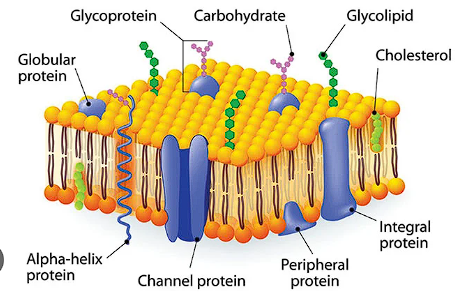 Membrane Carbohydrates:
Function in Adhesion and Cell Recognition
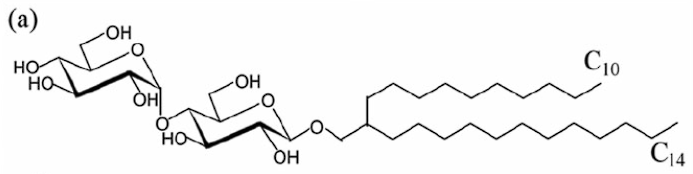 A Glycolipid
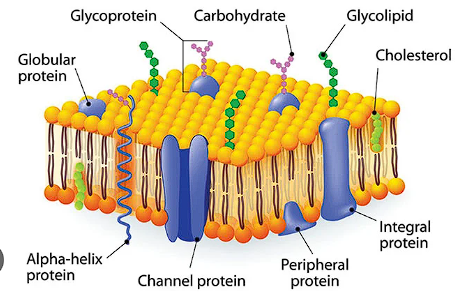 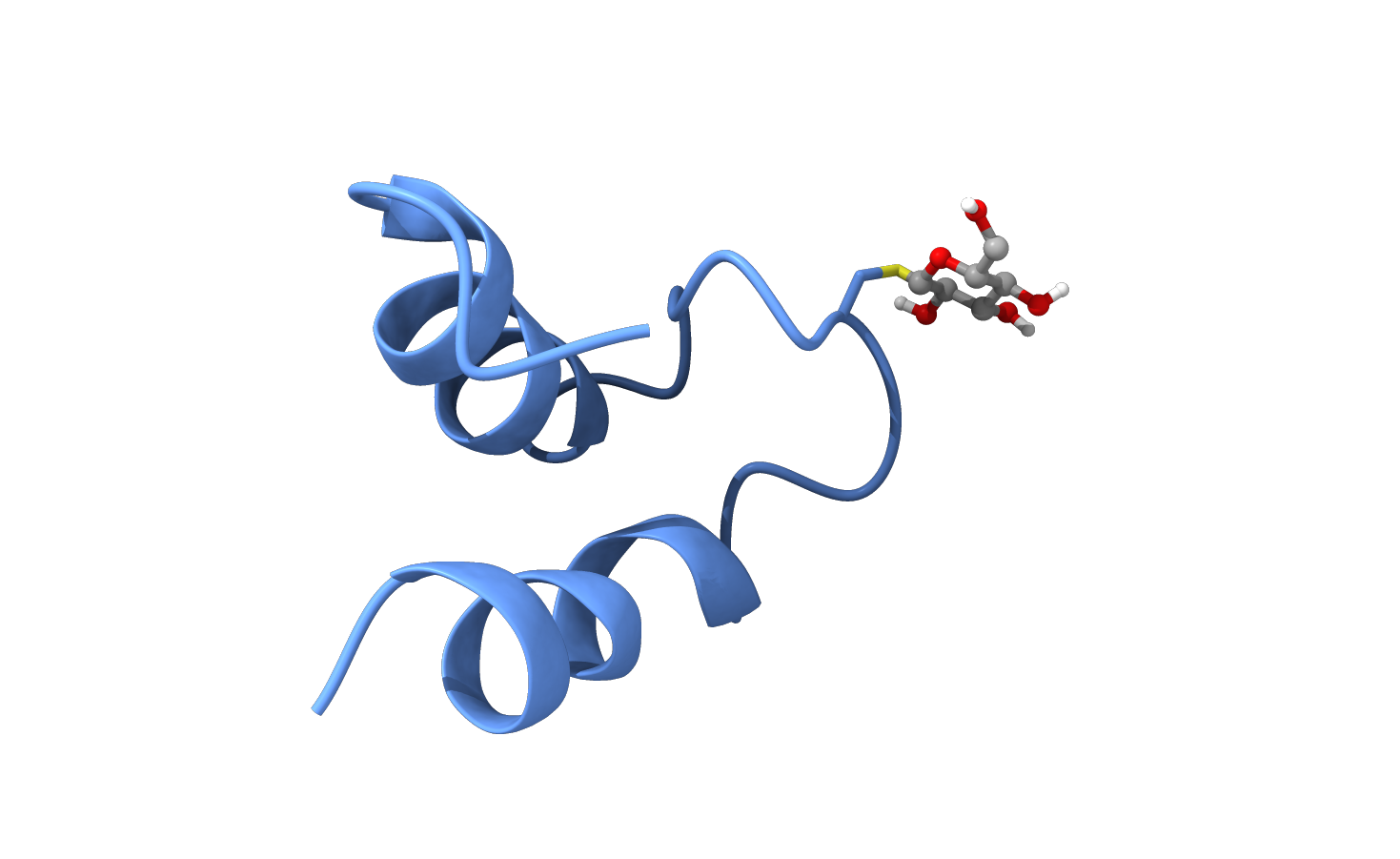 Membrane Carbohydrates:
Function in Adhesion and Cell Recognition
An antimicrobial glycopeptide made by Bacillus subtilis that inhibits the phosphoenolpyruvate:sugar phosphotransferase (PTS) -- mediates carbohydrate uptake in other bacteria
Carbohydrate Analysis in the Literature
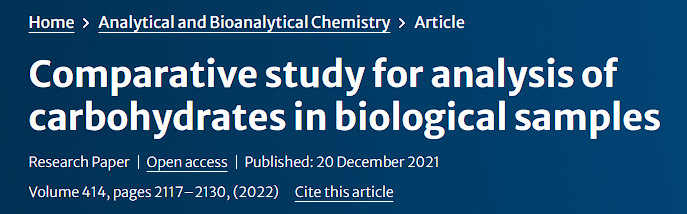 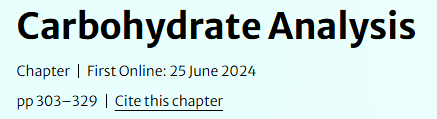 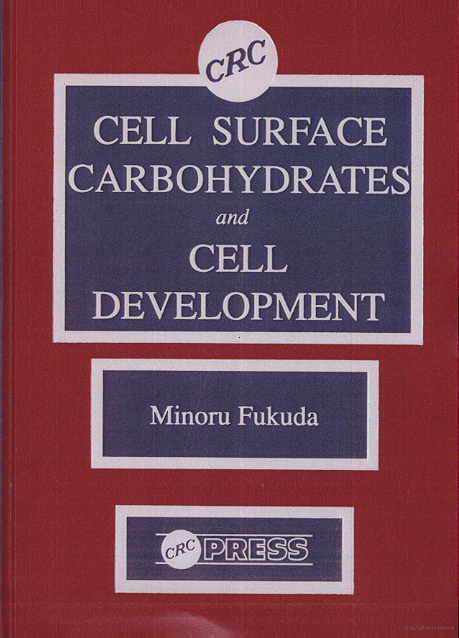 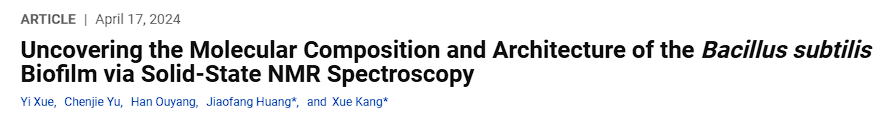